Starry Starry NightFebruary 2, 2023
PTA General Meeting
6:00 PM
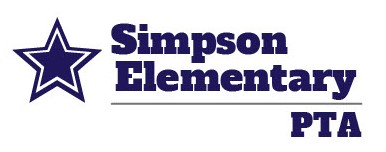 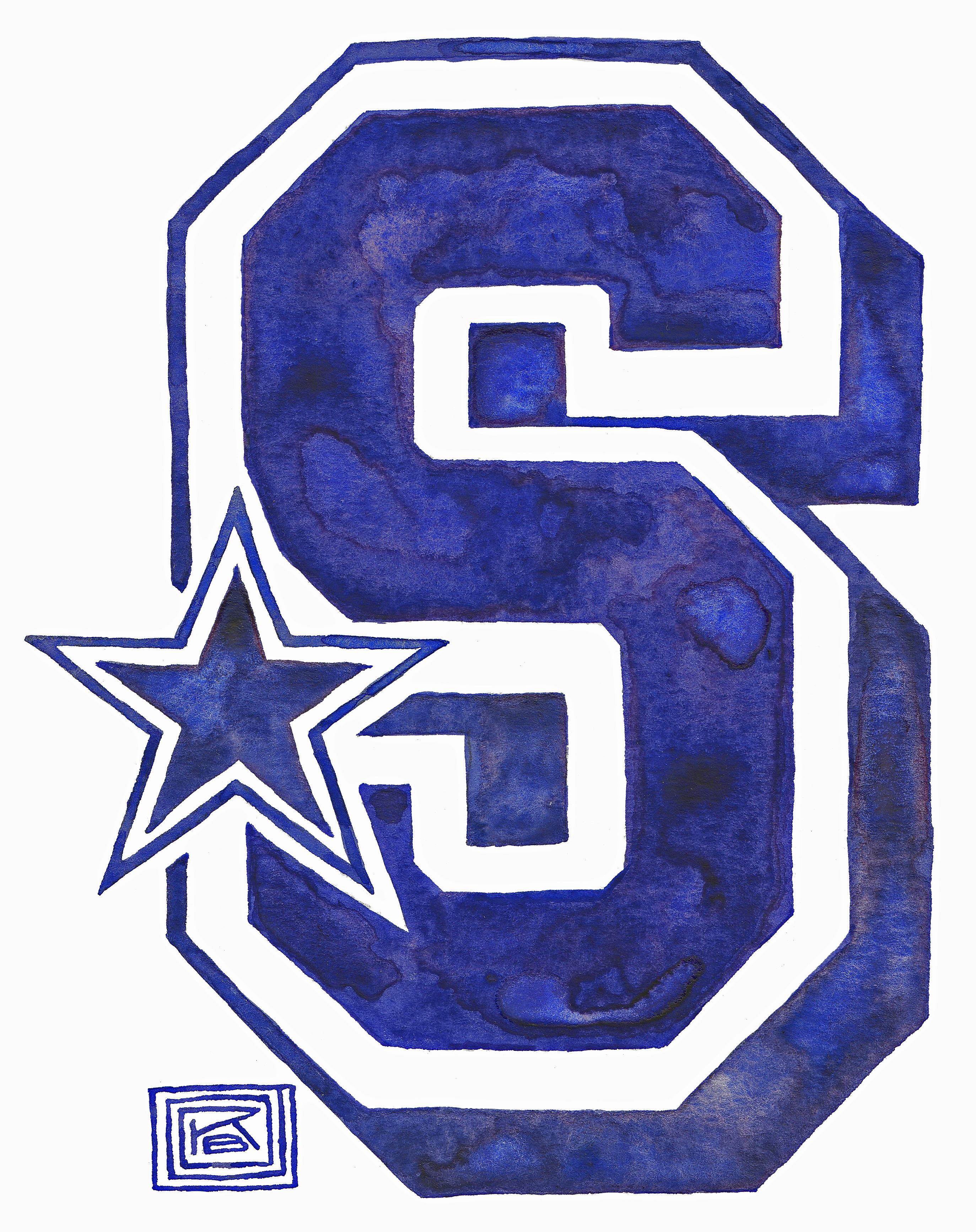 Welcome Message from Dr. Connery
AKS at Home: Session 3
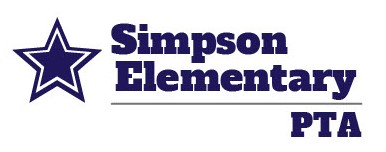 Parents and guardians are important education partners in their child’s education. With the school district’s quarterly AKS at Home initiative, families of students in grades K-5 are able to learn ways to help their children practice the key skills they are learning in language arts and math through live, grade-specific Zoom sessions, recorded sessions, and helpful tip sheets.

 The next round of live virtual K-5 sessions is planned for January 30 – February 1, to support learning in the 2nd semester of the year.
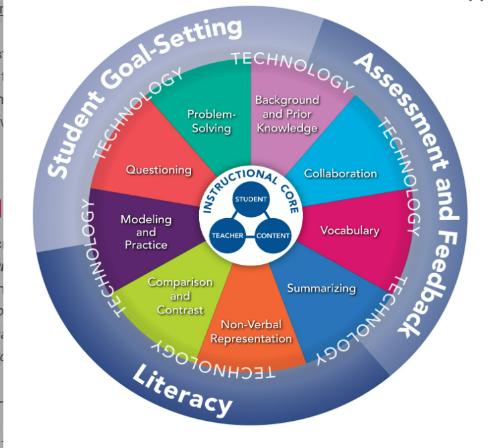 Educational Effectiveness Surveys
As part of the process, district leaders want to make sure parents and/or guardians are aware of this survey, the questions asked, and offer the opportunity for them to opt their child out of taking the survey, if desired. Click here to preview the survey questions. Also mark your calendars, the Family Survey is coming February 28 - March 10, 2023, links will be sent via email and available on the Parent Portal.
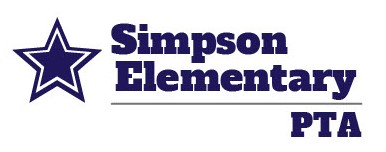 Gentle reminders for the Month of February
February 2nd - General PTA Meeting & Starry, Starry, Night
February 3rd - DLD #3 /Staff Development Day
February 6th - 10th -  Simpson Star Wars Drive
February 9th-  Father/Daughter Dance
February 16th-20th- Student/Teacher Holiday
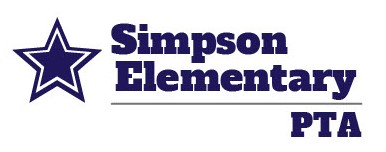 AnnouncementsSave-the-Date
March 1st & 2nd - Parent/Teacher Conferences
April 3rd-7th   Spring Break
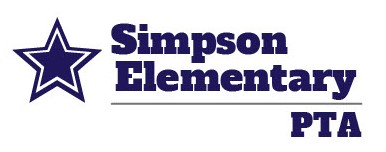 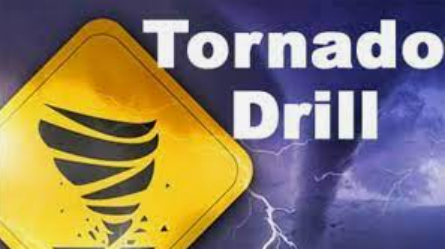 Emergency Drills
Monthly Fire Drills 
February, Severe Weather Drill Month (2-10-23)
Intruder Alert Drill will be held in March
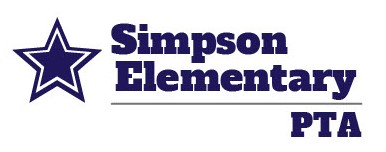 YOUR PTA DOLLARS AT WORK
Number of PTA members: 377
Amount given to staff/teachers to-date: $9,640
Teacher Grants (February): $8,000
Total number of PTA events to-date: 35
Total number of Staff Appreciation events to date:
5 Special Education Breakfasts
4 Staff Appreciation events
Early release snacks and lunches
Amount raised from Spirit Nights: Over $2K
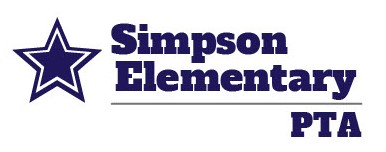 UPCOMING PTA EVENTS
UPCOMING PTA EVENTS:
February 6 – 10 , 2023 - Simpson Star Wars Fundraiser
February 9, 2023 - Father/Daughter Dance
February 23, 2023 – SPIRIT NIGHT – New Dragon

NEXT GENERAL PTA MEETING/KINDERGARTEN SINGS
The next general PTA meeting will be on Thursday, April 13, 2023 at 6:00 pm before the Kindergarten Sings event.
Simpson Elementary School PTAGeneral Membership Meeting
Nominating Committee for the
2023-2024 PTA Board and Committees:
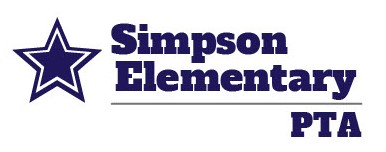 THANK YOU!
Reflections Committee: 
Aminta Wu
Jenn Frost
Sara Kroening
Tina Lee-Levi
Starry Starry Night Committee: 
Jennifer Weber
Ashley Getz
Lindsay Schmoyer
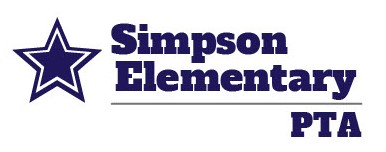 Special Thank You to our Judges
Visual Arts- Ms. Laura Elizabeth Martin, Fine Arts Teacher, Paul Duke STEM High School 
Photography – Jaws Photography
Dance Choreography- Ms. Leah Rogowski, North Atlanta Dance Theatre Company Member
Film Production- Ms. Lydia Bolen, Communications- AVTF Teacher, Pinckneyville Middle School 
Music Composition- Mr. Gary Garvin, Band Director, Paul Duke STEM High School 
Literature- Mr. Richard Armistead, Language Arts Teacher, Paul Duke STEM High School Ms. Esther Kim, Language Arts Teacher, Paul Duke STEM High School
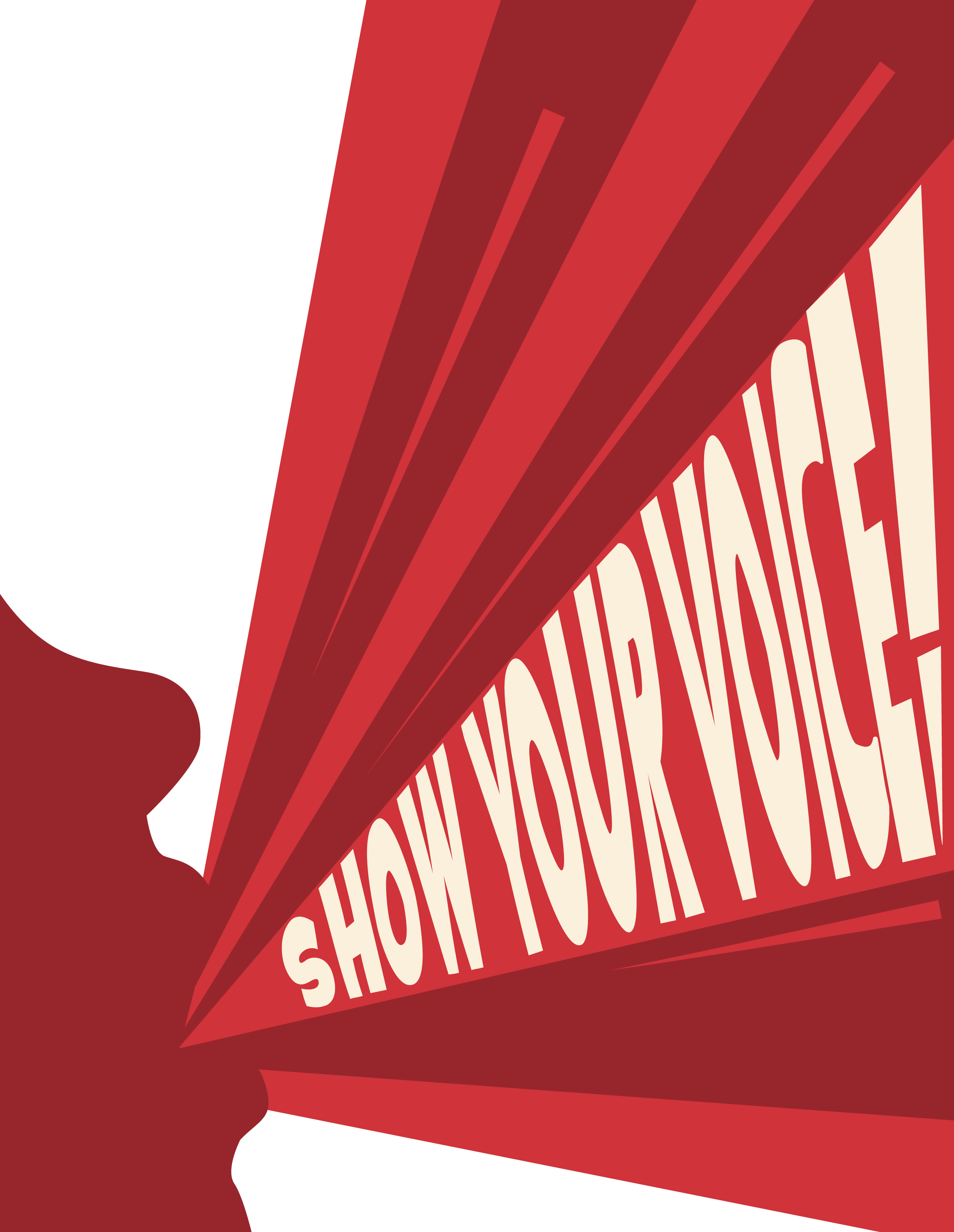 REFLECTIONS AWARDS
KINDERGARTEN
Kate L
2nd Place Visual Arts

Adeline P
	1st Place Music Composition
Lydia P
1st Place Visual Arts
1st Place Photography
1st Place Dance Choreography

Isabella F
2nd Place Dance Choreography

Nathaniel G
2nd Music Composition
FIRST GRADE
Leia N
	1st Place Music Comp

Ari S
	2nd Place Photography
Lia L
	3rd Place Visual Arts 3D
	3rd Place Visual Arts
	3rd Place Photography
	2nd Place Music Comp
	1st Place Dance Choreography
	1st Place Literature

London F
	1st Place Photography
	1st Place Visual Arts 3D
Amelia G
	2nd Place Visual Arts
	2nd Place Visual Arts 3D

Blake G
	2nd Place Dance Choreography

Thomas G
	3rd Place Music Comp

Aubrey L
	1st Place Visual Arts
SECOND GRADE
Grace A
	1st Place Visual Arts

Keegan H
	1st Place Music Comp
	
Mason M
	2nd Place Music Comp

Katalina N
	2nd Place Literature
Rory O
	2nd Place Dance Choreography

Adam O
	1st Place Film/Video Production
	1st Place Visual Arts 3D

Anya S
	1st Place Photography
	2nd Place Visual Arts 3D


Isla W
	1st Place Dance Choreography

Acadia Marie T
	3rd Place Visual Arts

Garrett V
	3rd Place Music Comp

James Z
	1st Place Literature
	2nd Place Visual Arts
THIRD GRADE
Evelyn A
	1st Place Visual Arts

Luke B
	2nd Place Music Comp

Lillian D
	2nd Place Visual Arts

Pierce F
	2nd Place Photography 
	2nd Place Visual Arts 3D



Tristan H
	2nd Place Film/Video 	Production

Caroline K
	1st Place Visual Arts 3D
	3rd Place Visual Arts
	
Evan M
	3rd Place Music Comp
Sydney P
	1st Place Photography

Wesley P
	1st Place Literature
	3rd Place Film/Video Production
	3rd Place Visual Arts 3D

Jack V
1st Place Film/Video Production 

Hannah V
1st Place Music Comp
FOURTH GRADE
Mia M
 	1st Place Photography
	1st Place Dance Choreography
	1st Place Literature

Cate O
	2nd Place Visual Arts 3D
	3rd Place Photography
	3rd Place Film/Video Prod
	3rd Place Literature


Lauren W
	3rd Place Visual Arts

Arden W
	1st Place Music Comp
	1st Place Visual Arts
	2nd Place Photography
	2nd Place Film/Video Prod
Emma B
	1st Place Film/Video Prod	

Jenna C
	2nd Place Literature

Kieran H
	3rd Place Music Comp

Daniel L
	1st Place Visual Arts 3D
	2nd Place Visual Arts
	2nd Place Music Comp
FIFTH GRADE
Addison A
	1st Place Visual Arts 3D
	3rd Place Photography
Kevin C
	1st Place Literature (tie)
Eliana D
	3rd Place Visual Arts
Graham E
	1st Place Literature (tie)
Lia F
3rd Place Film/Video Production



Elliot H
	1st Place Film/Video Production
Chloe K
	3rd Place Visual Arts 3D
Andrew L
	1st Place Music Comp
Elyse M
	2nd Place Film/Video Production
	2nd Place Visual Arts 3D
Lily M
	1st Place Photography
	1st Place Dance Choreography
	3rd Place Film/Video Production
	3rd Place Literature
Cuyler S
	1st Place Visual Arts
	2nd Place Photography
Francis V
	2nd Place Music Comp
Anisa Z
	2nd Place Visual Arts
SPECIAL ARTIST DIVISION
Hamza A
Eva B
Alexa C
Saul Areal D
Dekota E
Caiden F
Santiago H
Mia H
Leo L
Ariella L
Martina R
All special artists advance to the state competition!
AREA 2 WINNERS
Visual Arts – 3D	
	London F
	Amelia G
	Adam O
	Daniel L

Literature		
	James Z
	Mia M
	Kevin C


Film Production
	Adam O
	Jack V
	Arden W

Photography	
	Sydney P
	Arden W
	Cuyler S
	Lily M
	

Dance	
	Steven G
	Lia L
	Isla W
	Rory O
AREA 2 WINNERS
Music	
	Adeline P
	Nathaniel G
	Lia L
	Leia N
	Keegan H
	Mason M
	Luke B
	Hannah V

Andrew L
Francis V

GA PTA Theme Winners
	Jenna C
	Arden W
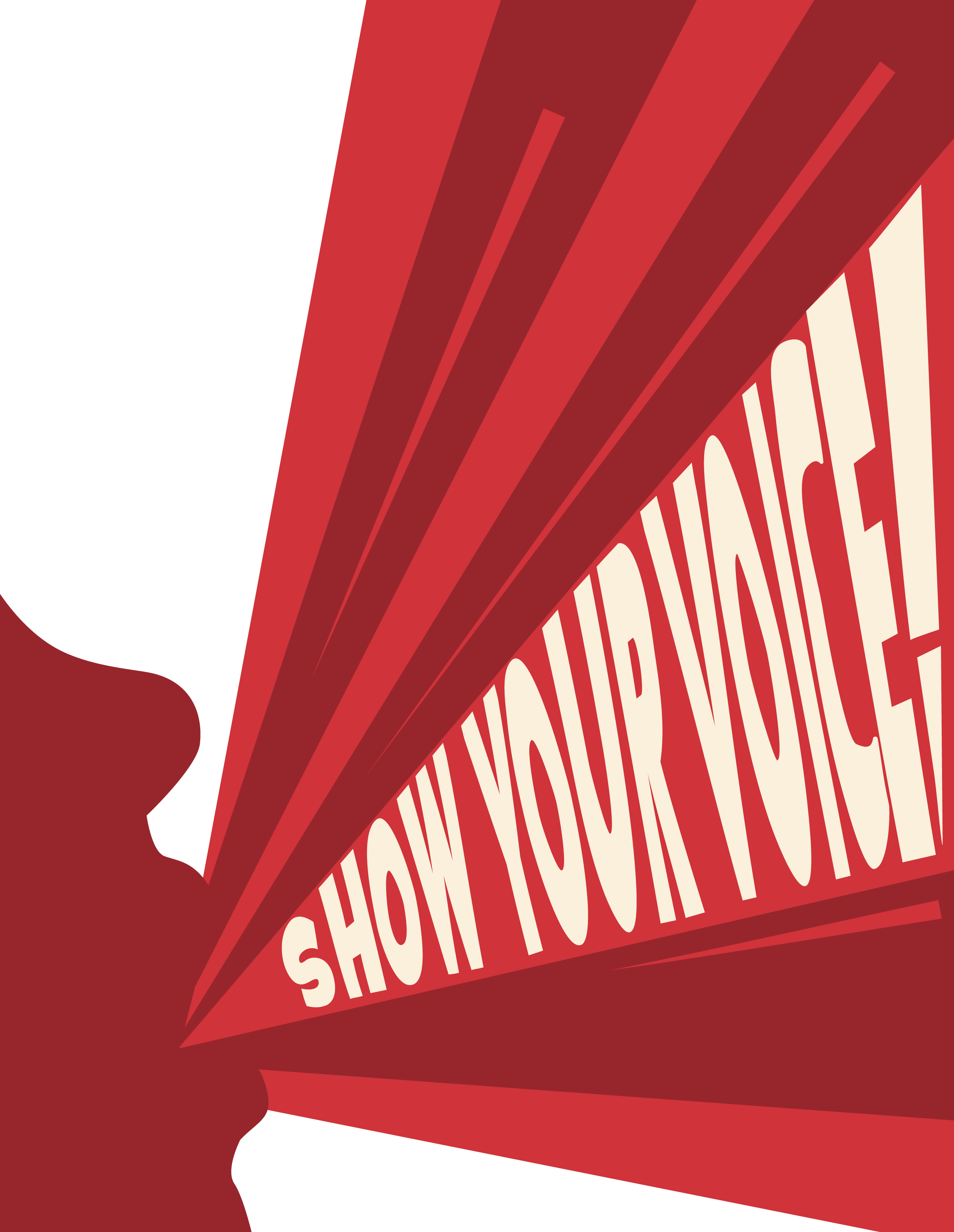 THANK YOU TO ALL OUR PARTICIPANTS AND BEST OF LUCK TO OUR SUPERSTARS MOVING ON TO STATE!